Fire Safety
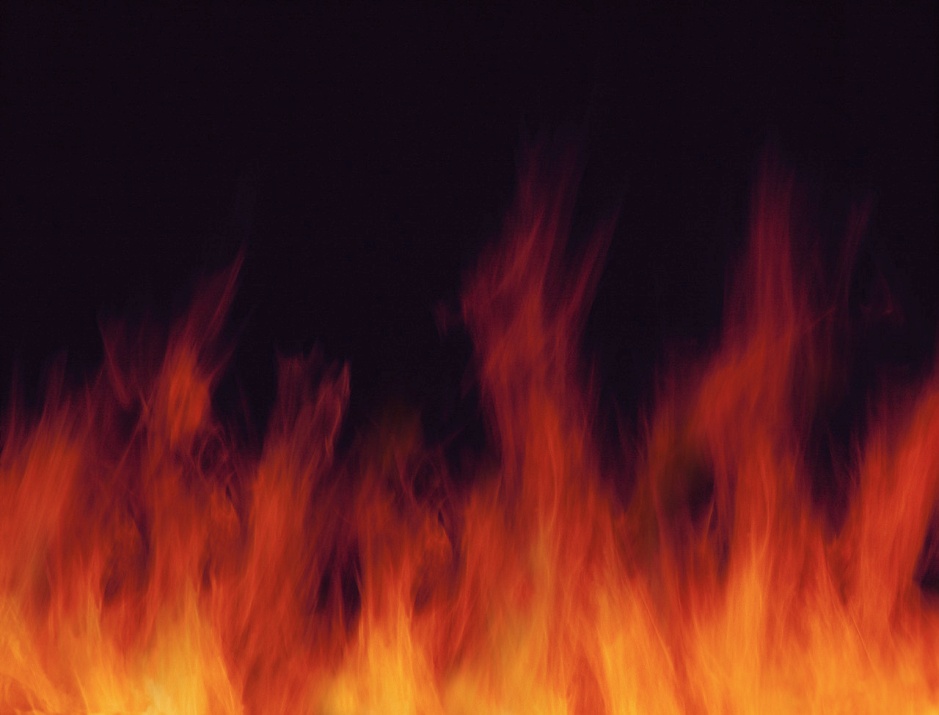 Chemistry of Fire
Fire burns because there are three elements present
Fuel 
Heat
Oxygen
By removing any one element a fire can not occur, or a fire will not be able to sustain combustion
Fire Prevention Practices
Keep passage ways and exits clear

Ensure fire extinguishers and fire alarm pull stations are accessible at all times

Place trash in proper receptacles

Ensure that fire doors are not blocked open
Plan for Fire Emergencies
Read & understand the fire evacuation plan for your area

Know the location of at least two emergency exits

Know the location of fire alarm pull stations and fire extinguishers

Take part in fire drills
In Case of a Fire
Remain calm…..NEVER shout FIRE

Proceed safely to nearest fire exit

Feel surfaces of doors before opening

Crawl to exit if smoke is present in area

Follow instructions of Fire Department

Remember R.A.C.E. and P.A.S.S.
R.A.C.E. for Fire Safety
R escue those in immediate danger
A ctivate alarm (Dial 2000) pull alarm
C ontain the fire (close doors)
E xtinguish the fire
P.A.S.S. for Fire Extinguisher Use
Pull the pin

Aim at base of the fire

Squeeze the handles together

Sweep from side to side
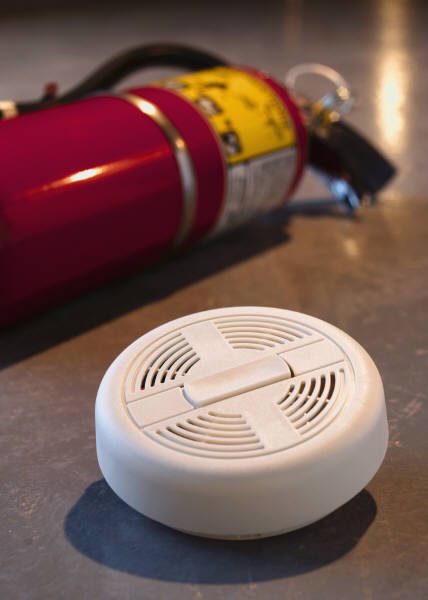 Classes of Fire
Class A- Ordinary combustibles such as wood, paper, and trash
Class B- Flammable liquids such as gasoline, oil, and alcohol
Class C- Electrical equipment such as wiring and appliances

The hospital uses an ABC class extinguisher in the healthcare environment.
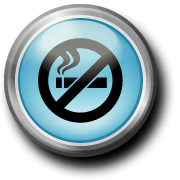 Tobacco Free Campus
Medical Center Hospital prohibits smoking or tobacco product use while on any MCH  Campus.

Campus means all properties leased or owned in any location by MCH. This includes the interior of all buildings, parking lots, parked cars, garages and sidewalks.